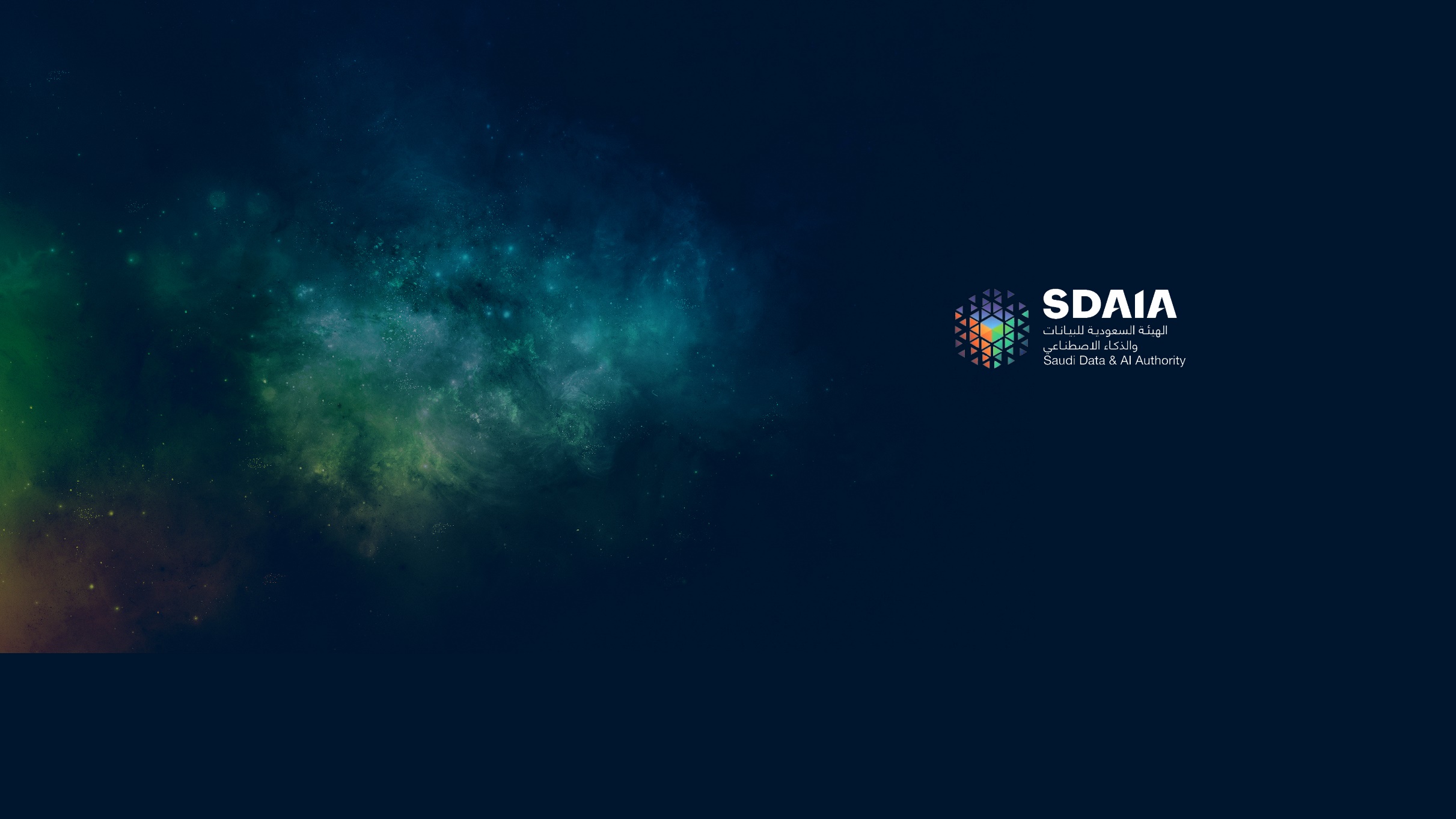 صوت المستفيد
الربع الأول - 2023
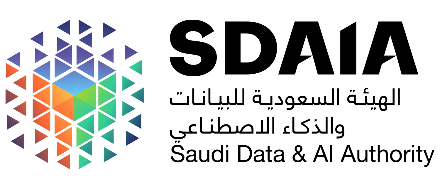 قناة الاتصال الهاتفي
إجمالي المكالمات
يـناير
فبراير
مارس
45,807
34,325
31,159
مكالمة
مكالمة
مكالمة
أجمالي المكالمات للربع الأول
111,291
مكالمة
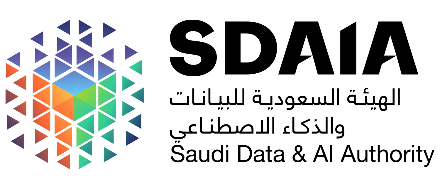 قناة الاتصال الرقمي
إجمالي التفاعلات
مارس
يـناير
فبراير
55,736 تفاعل
23,571 تفاعل
37,364 تفاعل
أجمالي التفاعلات للربع الأول
116,671
تفاعل
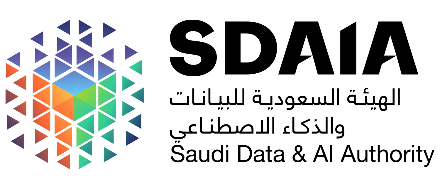 قناة الاتصال الرقمي
البريد الإلكتروني
مارس
فبراير
يـناير
5,816
4,863
4,944
بريد
بريد
بريد
أجمالي البريد اللإلكتروني للربع الأول
15,623
بريد
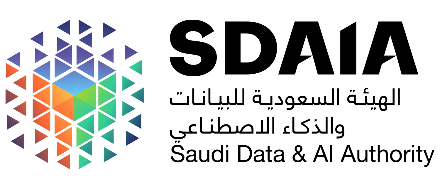 أبرز الشكاوى والاقتراحات التي تم العمل بها
ورد العديد من الشكاوى تخص طريقة الدخول لمنصة إحكام وكانت عبر تطبيق نفاذ فقط وبعد تحليل شكاوى العملاء تم إضافة خيار الدخول باسم المستخدم وكلمة المرور لمنصة إحكام.
04
01
ورد العديد من اقتراحات العملاء بإضافة تطبيق خاص لمنصة إحسان وتم إنشاء تطبيق خاص لمنصة إحسان
05
02
ورد العديد من الشكاوى تخص طريقة تسجيل الدخول لتطبيق توكلنا خدمات وبعد تحليل شكاوى العملاء تم إضافة خيار الدخول عبر تطبيق النفاذ.
ورد العديد من اقتراحات العملاء بإضافة خيار تحديث رقم الجوال عبر تطبيق نفاذ وتم إضافة هذا الخيار بالتطبيق.
06
03
ورد العديد من اقتراحات العملاء بإضافة حالات معينة ليتم التبرع لها كـ العناية بالمساجد وكفالة الأيتام وتم إضافتها بالمنصة.
ورد العديد من الشكاوى تخص تحديث مبالغ الحملات في منصة إحسان وتمت معالجة المشكلة بتعديل الإجراء الخاص بتحديث مبالغ الحملات.
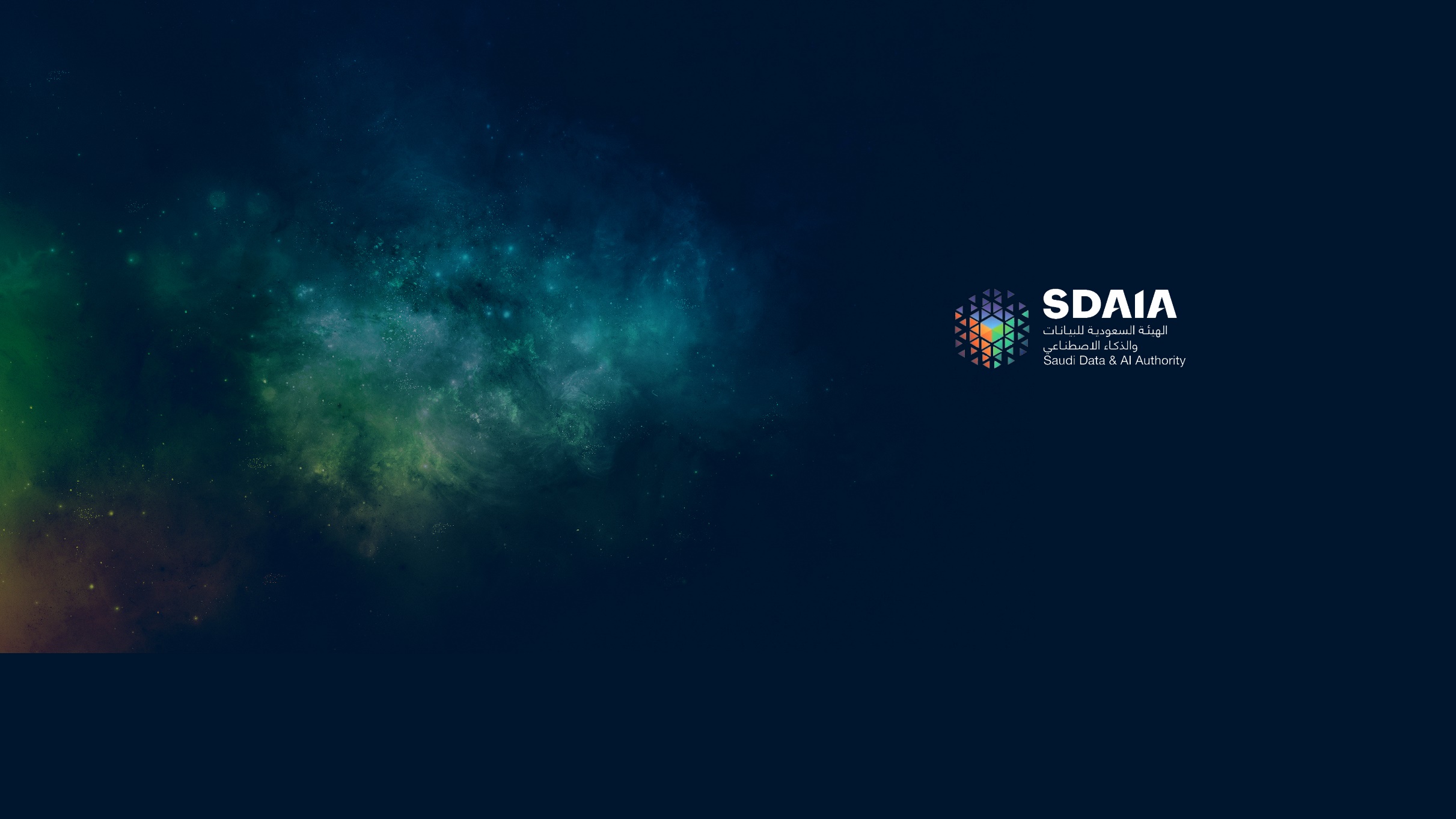